HMM-based speech synthesis with prosodic features controlled using generation-process-model-based F0 contours.  Sentence: “hyoogeNsuru  nooryokuo  minitsukeru  kotodearu” (It is to obtain an ability of expressing.)
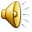 Baseline HMM-based speech synthesis
Training corpus with F0 contours approximated by generation process model
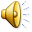